Operace dané předpisem
Základy algebry a aritmetiky – předmět IMAp02 (jaro 2020)
Katedra matematiky PdF MU
doc. RNDr. Jaroslav Beránek, CSc.
Mgr. Jitka Panáčová, Ph.D.
RNDr. Petra Bušková
Prezentace č. 8
Operace dané předpisem
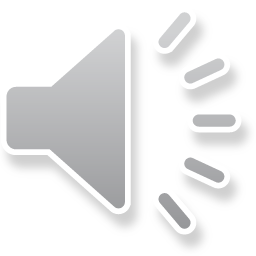 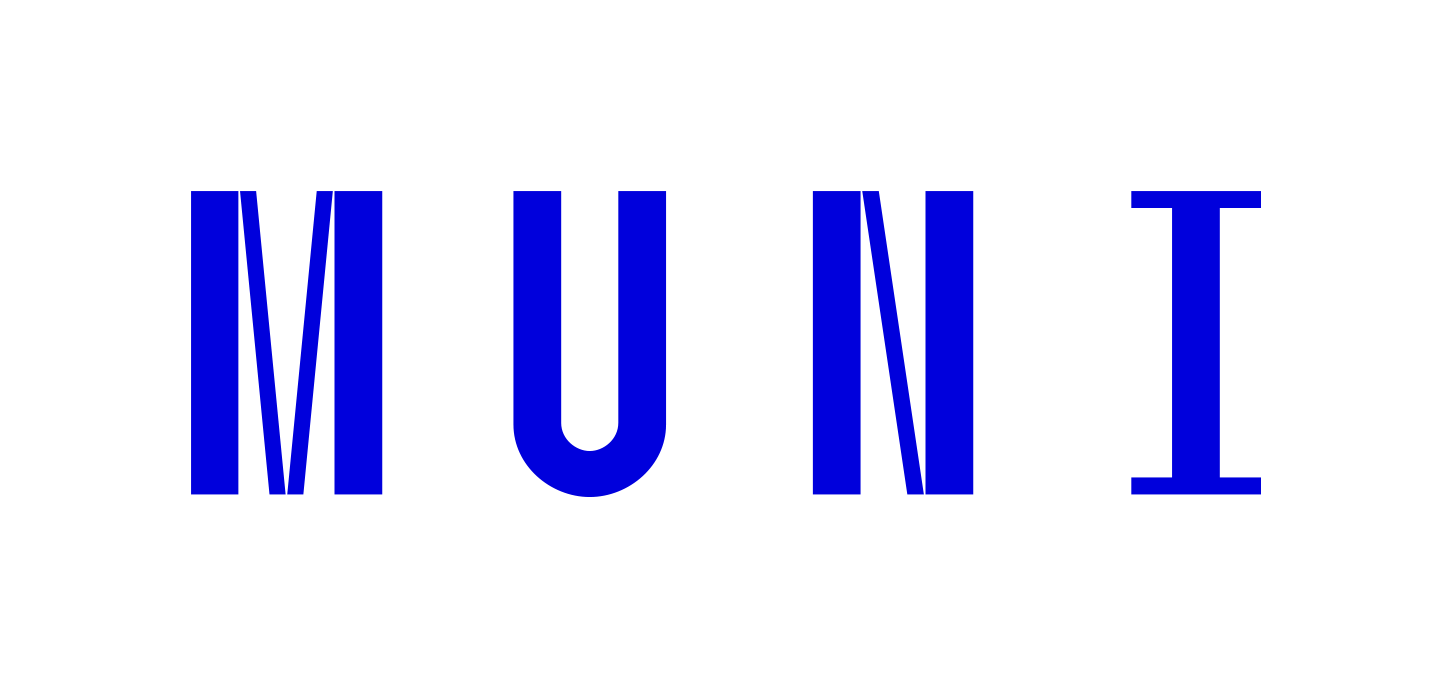 Příklad 1:
Zjistěte a zdůvodněte, které z vlastností ND, K, A, EN, EI, ZR má operace o definovaná na množině C (celá čísla, sami si můžete značit Z, prezentace se opírají o značení ve studijním materiálu). Určete typ algebraické struktury (C, o).
o={[(x,y),z] ϵ C2x C: z=x+y+1}

Poznámka:  o={[(x,y),z] ϵ C2x C: z=x+y+1} lze také zapisovat o={[x,y,z] ϵ C3: z=x+y+1}, případně zkráceně xoy=x+y+1.
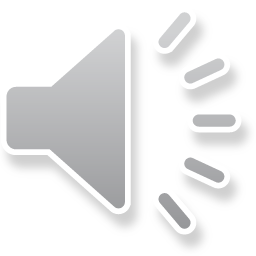 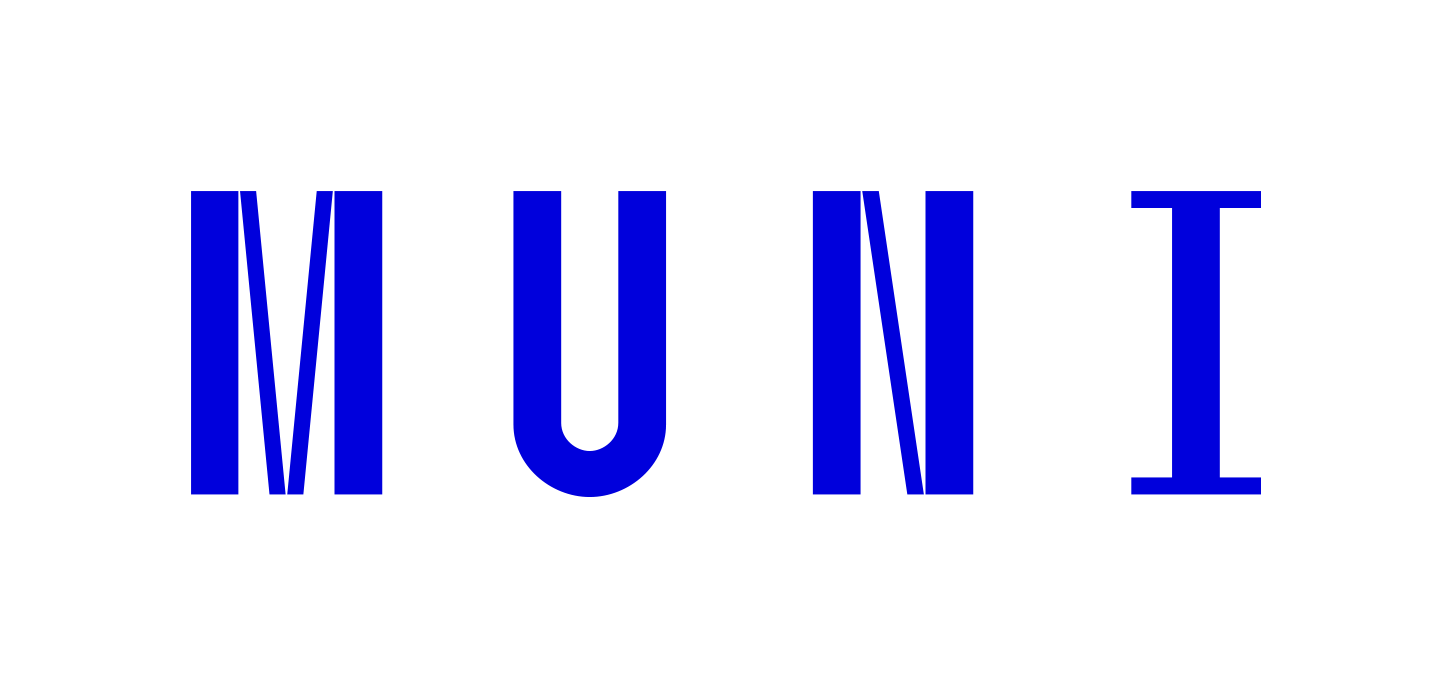 Příklad 1:
Zjistěte a zdůvodněte, které z vlastností ND, K, A, EN, EI, ZR má operace o definovaná na množině C (celá čísla). Určete typ algebraické struktury (C, o).
o={[(x,y),z] ϵ C2x C: z=x+y+1}
Řešení:
Postupně budeme určovat platnost jednotlivých vlastností, budeme se přitom opírat o známé vlastnosti sčítání.
Operace o je jistě ND, protože pokud sečteme jakákoli dvě celá čísla a k součtu přičteme 1, výsledkem bude opět celé číslo. Zapsáno symbolicky:∀x,y ϵ C: x+y+1 ϵ C
Ptáme se, jestli ∀x,y ϵ C: xoy=yox. Tedy zda x+y+1=y+x+1. Protože ale víme, že sčítání ke komutativní, můžeme říci, že daná rovnost platí. Operace o je na množině C komutativní.
Pro ověření asociativity musíme zjistit, zda ∀x,y,z ϵ C: xo(yoz)=(xoy)oz. Tuto vlastnost si musíme ověřit rozepsáním.xo(yoz)=xo(y+z+1)=x+y+z+1+1=x+y+z+2(xoy)oz=(x+y+1)oz=x+y+1+z+1=x+y+z+2Vidíme, že zadaná operace je na celých číslech asociativní.
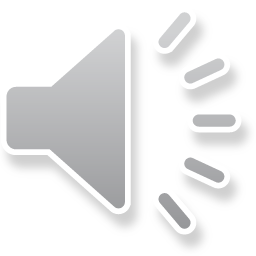 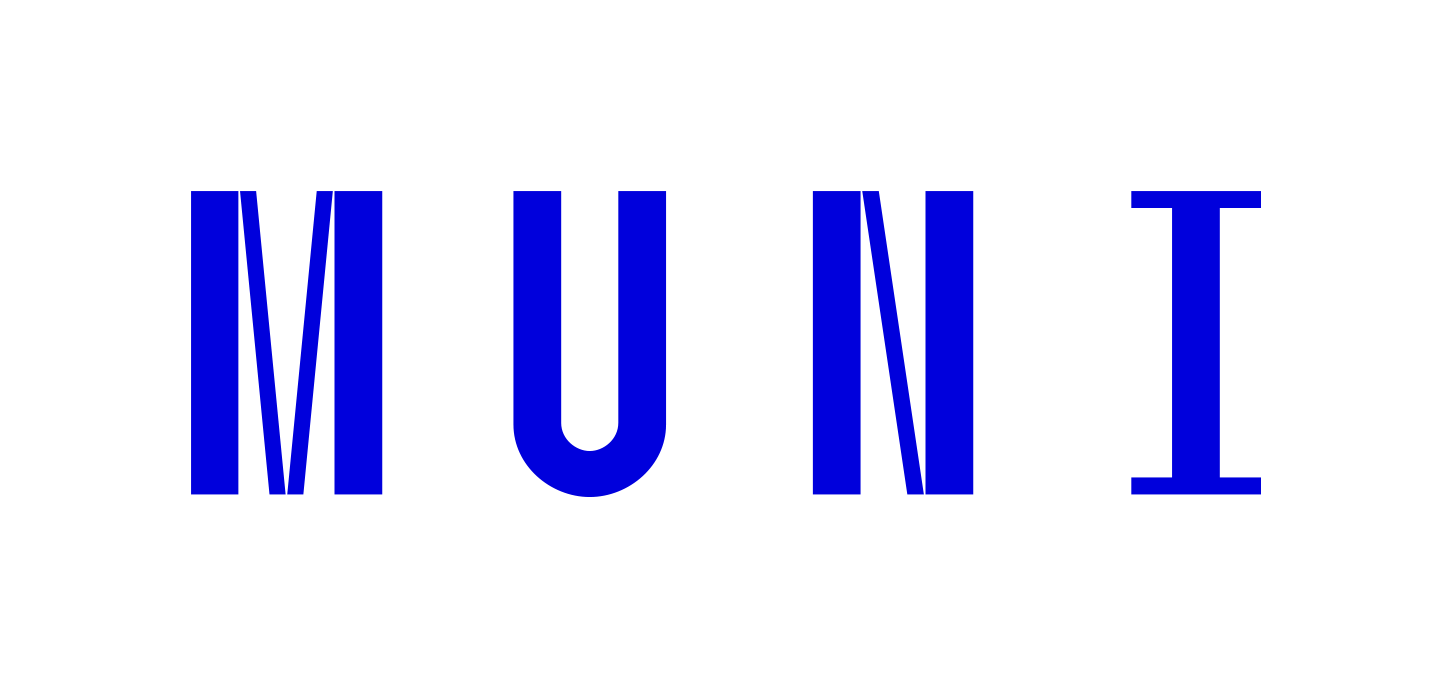 Příklad 1:
Zjistěte a zdůvodněte, které z vlastností ND, K, A, EN, EI, ZR má operace o definovaná na množině C (celá čísla). Určete typ algebraické struktury (C, o).
o={[(x,y),z] ϵ C2x C: z=x+y+1}
Řešení:
Už víme, že je operace o na celých číslech ND, K a A. Ověřujeme další vlastnosti.
Abychom dokázali existenci neutrálního prvku, musíme ho najít. Pro neutrální prvek e platí: ∀x ϵ C: eox=xoe=x. Nám stačí ověřit pouze jednu rovnost, protože víme, že operace o je komutativní. Vezměme si rovnost xoe=x a rozepišme operaci x+e+1=x. Z této rovnosti plyne e=-1, tato hodnota patří do C, a tak jsme nalezli neutrální prvek.
Připomeňme si inverzní prvky – (∀x ϵ C)(∃x̅ ϵ C): xo x̅ = x̅ ox=e. Opět nám díky komutativitě stačí pouze jedna rovnost, v níž rozepíšeme operaci a dostáváme x+ x̅ +1=-1. Po úpravě dostáváme x̅ =-2-x, což je pro každé celé číslo x opět celé číslo. Ke každému prvku tedy existuje v C prvek inverzní.
Zbývá ověřit vlastnost ZR. Tato vlastnost říká, že (∀a,b ϵ C)(∃x,y ϵ C): aox=b ∧ yoa=b.  Po rozepsání operací dostáváme a+x+1=b, y+a+1=b. Jistě pro každá celá čísla a, b taková celá čísla x, y můžeme nalézt, vlastnost ZR tedy platí.
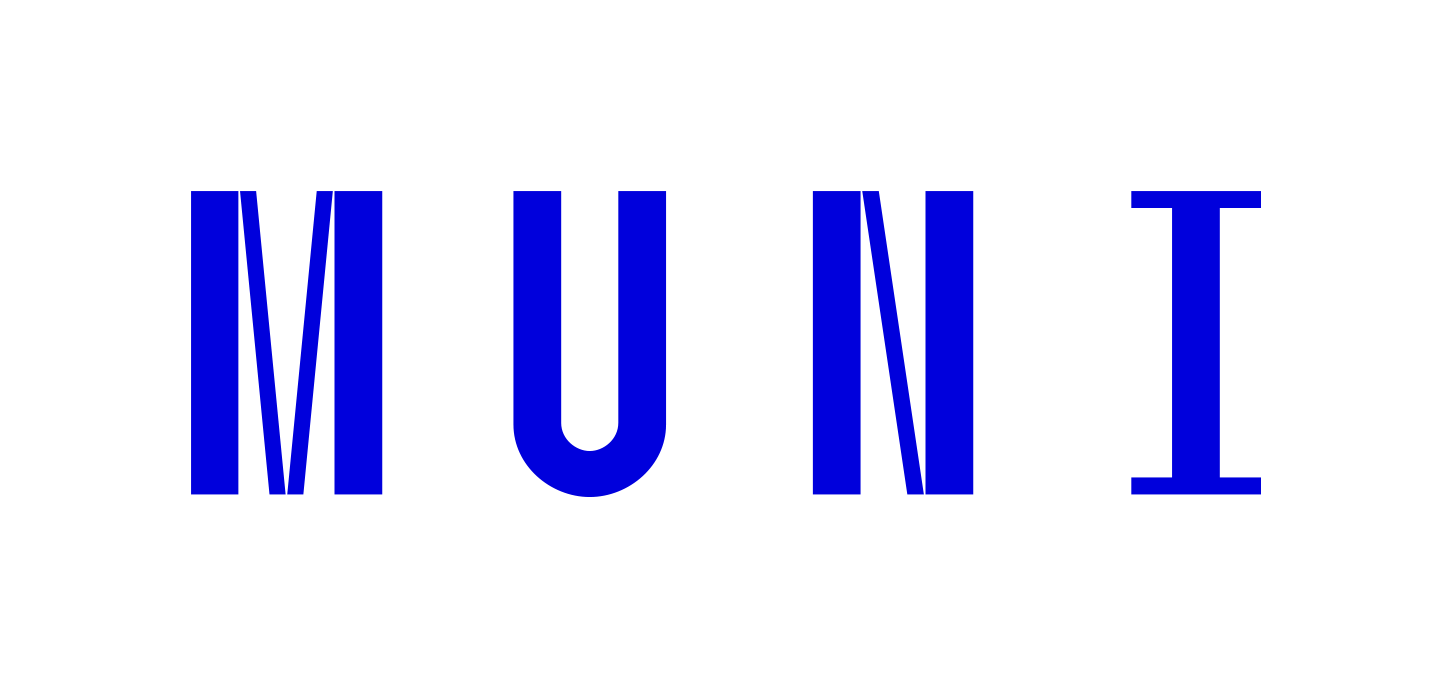 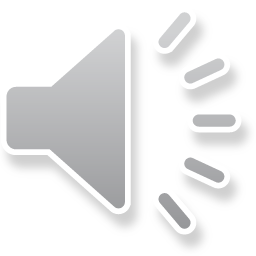 Příklad 1:
Zjistěte a zdůvodněte, které z vlastností ND, K, A, EN, EI, ZR má operace o definovaná na množině C (celá čísla). Určete typ algebraické struktury (C, o).
o={[(x,y),z] ϵ C2x C: z=x+y+1}

Řešení:
Zjistili jsme, že operace o na celých číslech má všechny uvedené vlastnosti. Algebraická struktura (C, o) je komutativní grupa.
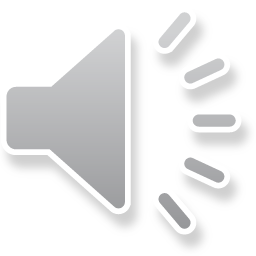 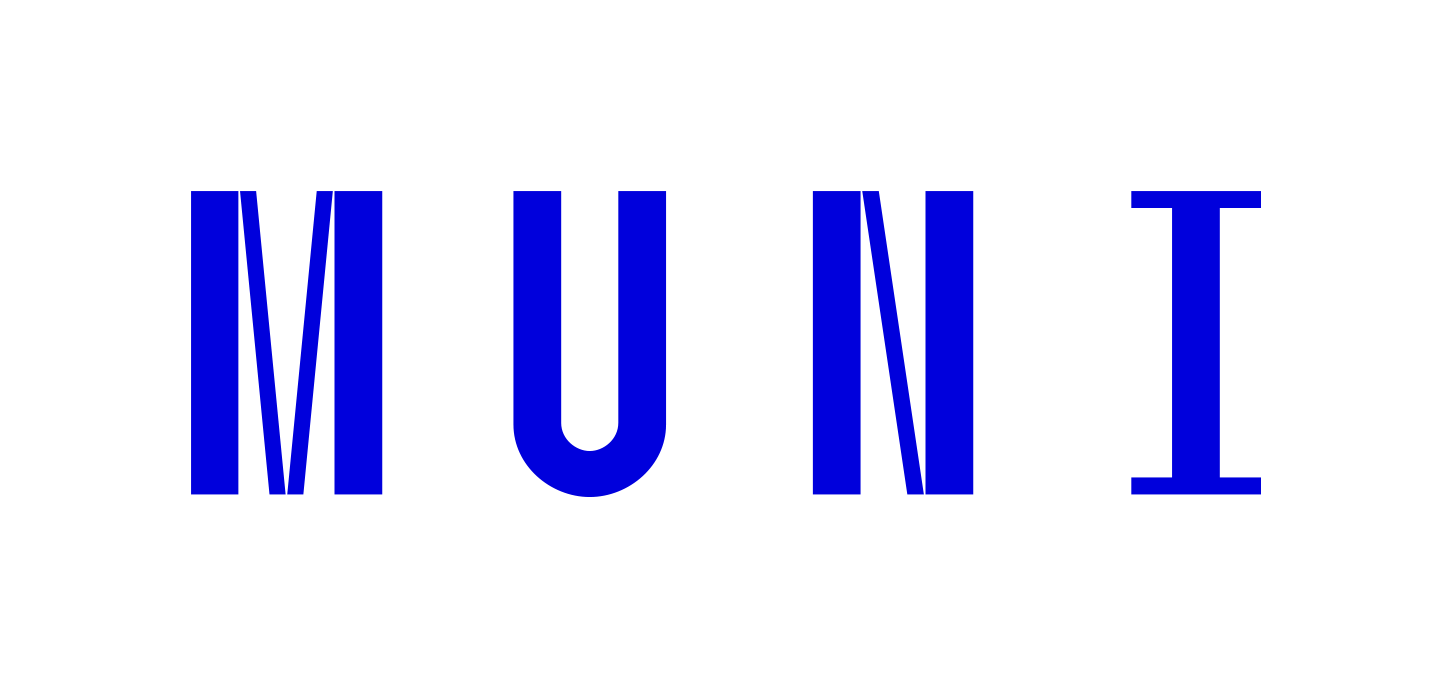 Příklad 2:
Zjistěte a zdůvodněte, které z vlastností ND, K, A, EN, EI, ZR má operace * definovaná na množině C (celá čísla). Určete typ algebraické struktury (C, *).
*={[(x,y),z] ϵ C2x C: z=2x+2y}
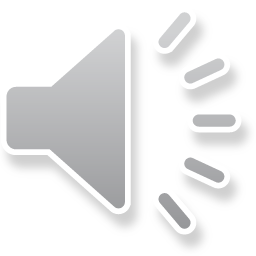 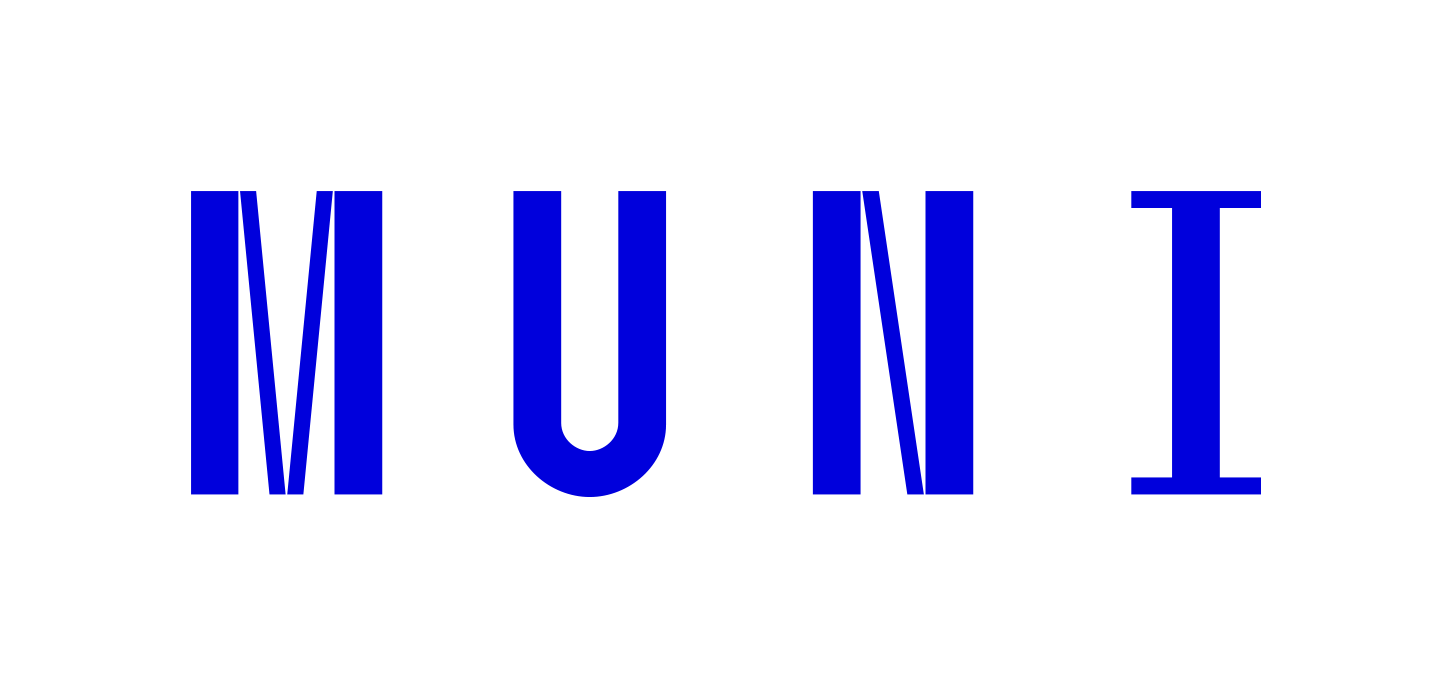 Příklad 2:
Zjistěte a zdůvodněte, které z vlastností ND, K, A, EN, EI, ZR má operace * definovaná na množině C (celá čísla). Určete typ algebraické struktury (C, *).
*={[(x,y),z] ϵ C2x C: z=2x+2y}
Řešení:
Operace je ND, protože ∀x,y ϵ C: 2x+2y ϵ Z.
Operace je K, protože ∀x,y ϵ C: 2x+2y=2y+2x, tedy x*y=y*x.
Ověřme asociativitu:x*(y*z)=x*(2y+2z)=2x+2(2y+2z)=2x+4y+4z(x*y)*z=(2x+2y)*z=2(2x+2y)+2z=4x+4y+4zProtože x*(y*z) se nerovná (x*y)*z, operace nemá vlastnost A.
Hledejme neutrální prvek: ∀x ϵ C: x*e=e*x=x, díky K stačí ověřit jednu rovnost:2x+2e=x. Z rovnosti plyne, že je neutrální prvek závislý na hodnotě x, neutrální prvek ale musí být stejný pro všechna celá čísla, proto vůbec neexistuje. Operace * nemá vlastnost EN.
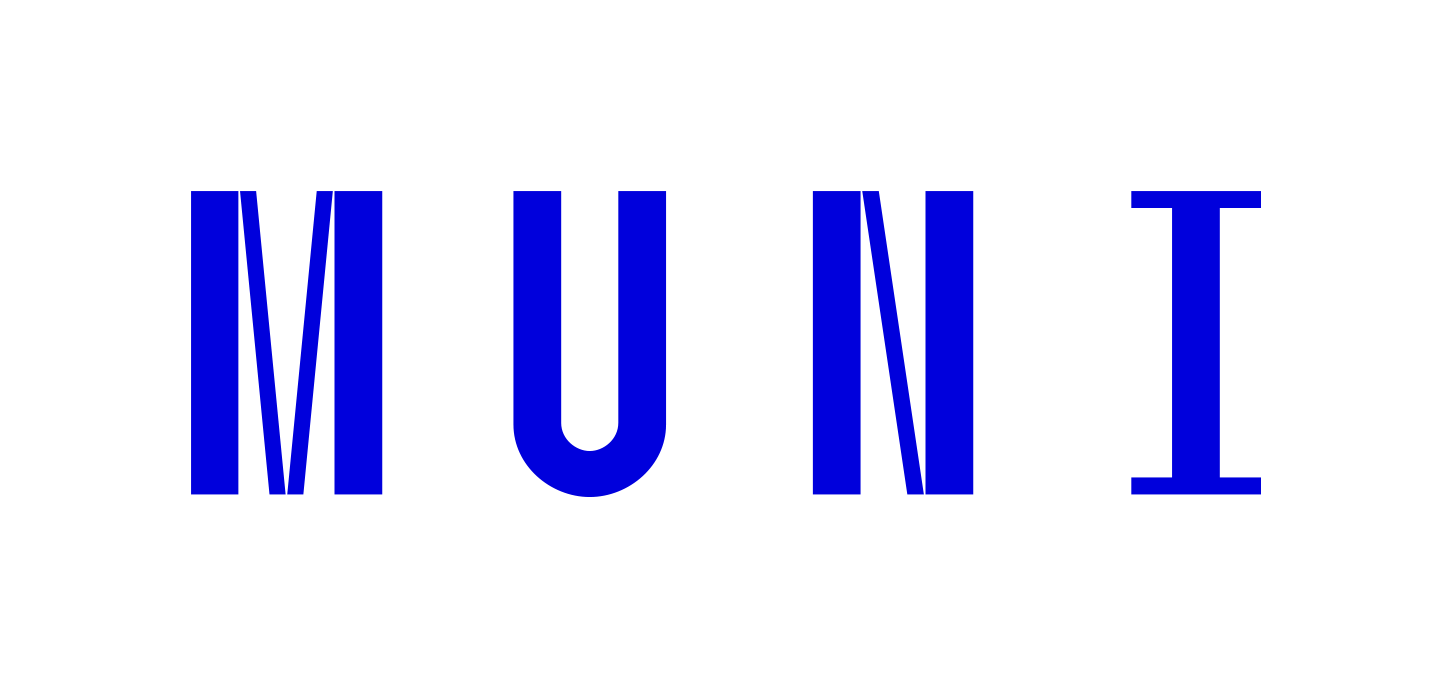 Příklad 2:
Zjistěte a zdůvodněte, které z vlastností ND, K, A, EN, EI, ZR má operace * definovaná na množině C (celá čísla). Určete typ algebraické struktury (C, *).
*={[(x,y),z] ϵ C2x C: z=2x+2y}
Řešení:
Již víme, že má operace * na celých číslech vlastnosti ND, K, naopak nemá vlastnosti A, EN. Ověřme zbývající vlastnosti EI, ZR.
Pokud neexistuje neutrální prvek, nemohou existovat ani prvky inverzní. Operace * nesplňuje vlastnost EI.
Vlastnost ZR říká, že (∀a,b ϵ C)(∃x,y ϵ C): a*x=b ∧ y*a=b.  Po rozepsání operací dostáváme 2a+2x=b, 2y+2a=b. Pokud zvolíme například a=3, b=1, nedokážeme nalézt čísla x, y splňující dané rovnosti, neexistuje celé x takové, aby 6+2x=1. Operace * nesplňuje vlastnost ZR.

Operace * má na množině C vlastnosti ND a K, nemá vlastnosti A, EN, EI a ZR. Algebraická struktura (C, *) je komutativní grupoid.
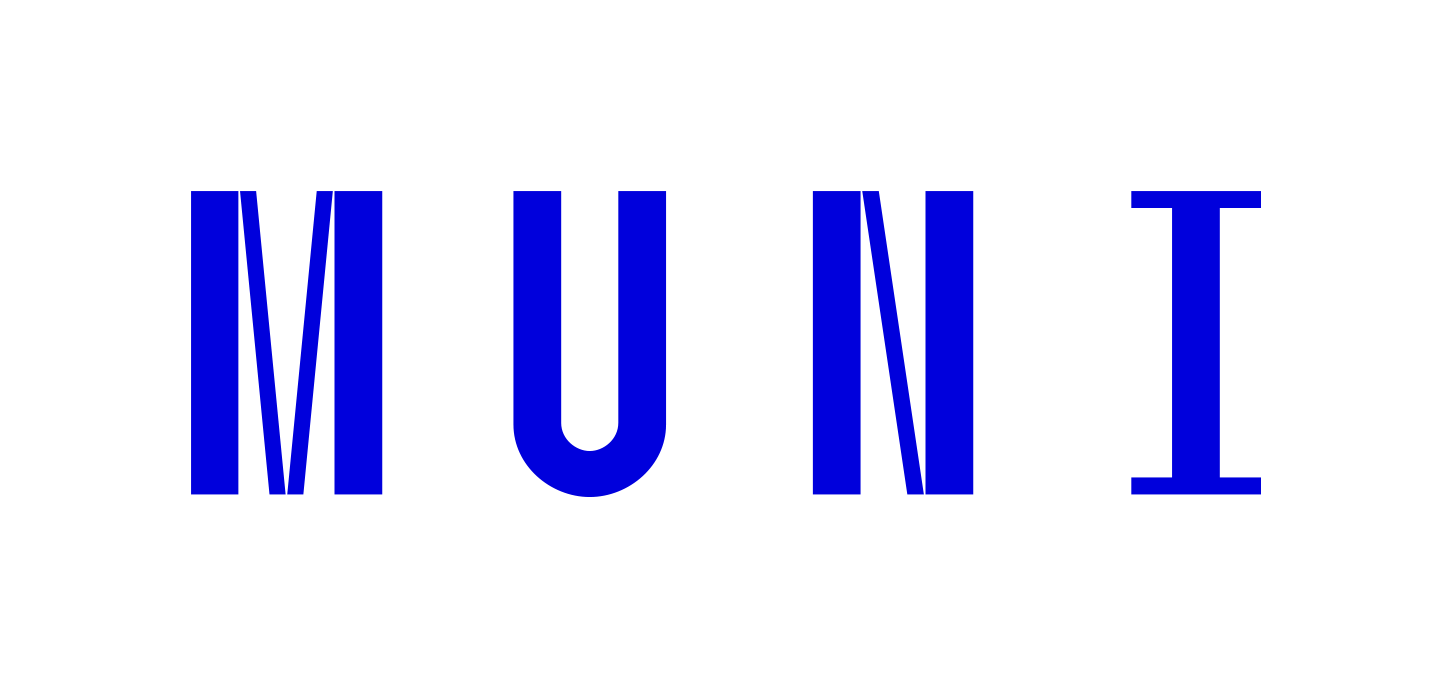 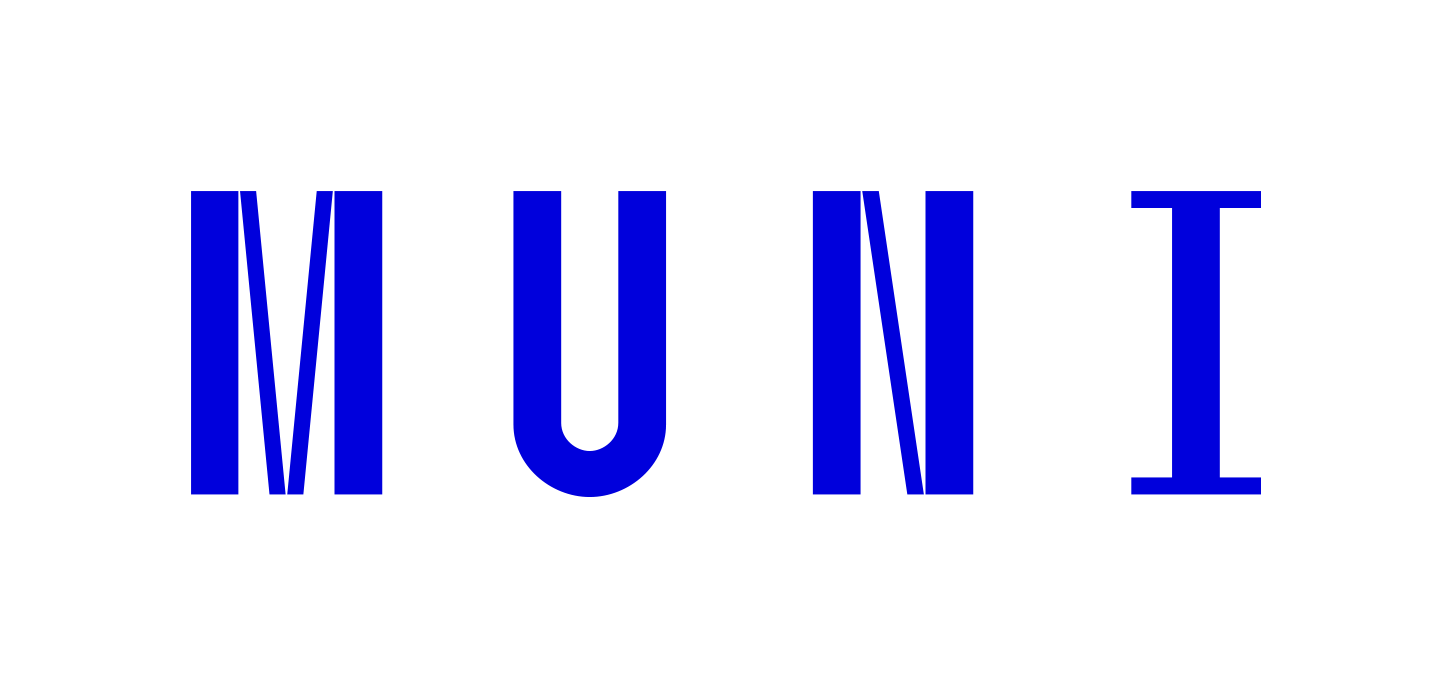 Řešení:
Příklad 3 – má vlastnosti ND, K, ZR, algebraická struktura je komutativní  grupoid 

Příklad 4 – má vlastnosti ND, A, algebraická struktura je pologrupa

Příklad 5 – má vlastnost ND, algebraická struktura je grupoid
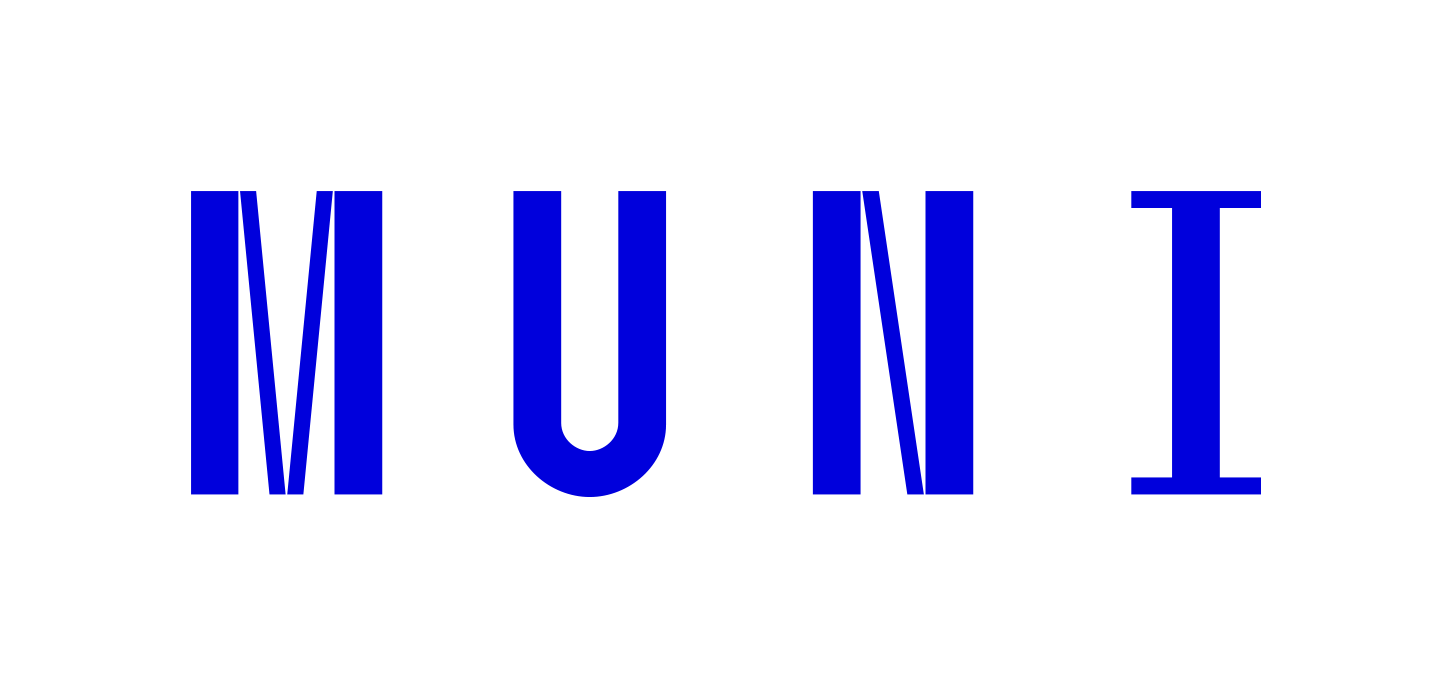 Děkuji za pozornost 
Pokud potřebujete s některým příkladem pomoci, rádi Vás uvidíme na konzultaci v aplikaci Microsoft Teams v úterý 28.4. ve 13 hodin.

Další řešené příklady naleznete v pdf souboru operace_predpis.
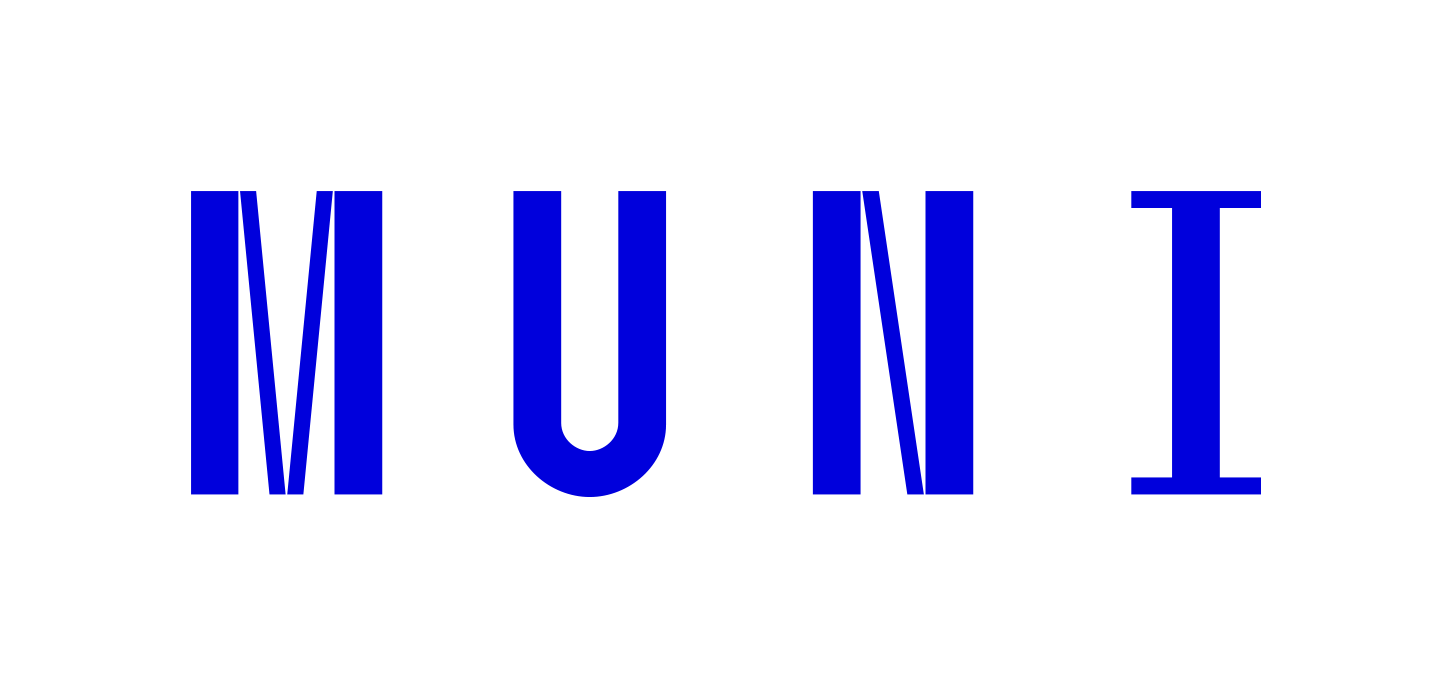